Capitolo 6: Stratificazione, classi sociali e disuguaglianze globali
Sociologia Generale 
1e McGraw-Hill, 2015
Argomenti trattati
I sistemi strutturati di disuguaglianza: sistemi pre-moderni e sistemi moderni.
Politiche pubbliche, disuguaglianze e Welfare State. 
La struttura di classe nelle società contemporanee.
Potere e disuguaglianze globali.
Speigare le disuguaglianze globali.
©2015, McGraw-Hill Education, Inc. All Rights Reserved.
Le disuguaglianze strutturate: i sistemi di stratificazione
Tutti i sistemi di stratificazione si basano su tre elementi chiave:
L’ineguale distribuzione delle risorse dotate di valore.
La presenza di distinti gruppi di persone che formano strati sociali gerarchizzati.
Un’ideologia che cerca di spiegare e giustificare le disuguaglianze esistenti.
Disuguaglianza sociale
Distribuzione ineguale di varie risorse economiche, sociali, politiche e culturali all’interno di un determinato contesto sociale.
Sistema di stratificazione
Insieme delle strutture e delle norme culturali che producono e mantengono le disuguaglianze sociali dislocando le persone in una gerarchia di gruppi che ricevono risorse diseguali.
©2015, McGraw-Hill Education, Inc. All Rights Reserved.
I sistemi di stratificazione pre-moderni (1)
La schiavitù.
il partriarcato.
Schiavitù
Forma estrema di disuguaglianza, per cui alcuni individui sono oggetto di proprietà di altri (uomini liberi) e quindi privati, di fatto e di diritto, di ogni autonomia personale.
Patriarcato
Sistema di stratificazione basato sul primato assoluto del pater familias sugli altri membri della comunità.
©2015, McGraw-Hill Education, Inc. All Rights Reserved.
I sistemi di stratificazione pre-moderni (2)
Sistema delle caste
Sistema di stratificazione basato su diverse caratteristiche ascrittive determinate alla nascita.
Il sistema delle caste
Il sistema indiano
Le 4 maggiori caste:
Brahmins: sacerdoti, dotti e maestri della sapienza spirituale.
Kshatriyas: re, guerrieri e leader politici.
Vaisyas: latifondisti, mercanti, artigiani.
Sudras: contadini, domestici e lavoratori manuali.

Fuori dal sistema: Dalits (“intoccabili”).
©2015, McGraw-Hill Education, Inc. All Rights Reserved.
I sistemi di stratificazione pre-moderni (3)
Il sistema medievale dei ceti
Tre strati costituivano i principali gruppi sociali:
I nobili.
Il clero cristiano.
Il terzo stato.
Ceto sociale
Strato sociale cui vengono associati diritti, doveri e privilegi specifici, individuati dal Diritto, e connotato da un determinato stile di vita.
©2015, McGraw-Hill Education, Inc. All Rights Reserved.
I sistemi di stratificazione nella modernità: le classi sociali (1)
L’analisi si Karl Marx
Il controllo del capitale: classe capitalista e classe operaia.
Capitale
Denaro da investire in fabbriche, terreni e altre imprese.
Classe sociale
Insieme di persone che condividono una medesima posizone nei rapporti di produzione.
Classe capitalista (o borghesia)
Classe che controlla il capitale e possiede I mezzi di produzione.
Classe operaia (o proletariato)
Classe che vive del proprio salario.
©2015, McGraw-Hill Education, Inc. All Rights Reserved.
I sistemi di stratificazione nella modernità: le classi sociali (2)
Max Weber e le “chances di vita”: interazione tra diversi tipi di disuguaglianza.
Status
Manifestazione e riconoscimento differenziato del prestigio.
Chances di vita
Possibilità di accedere a risorse economiche e culturali apprezzate.
Partito
Gruppo politico che agisce per raggiungere un determinato obiettivo.
Classe
Insieme di persone che hanno in comune una medesima posizione di mercato.
©2015, McGraw-Hill Education, Inc. All Rights Reserved.
I sistemi di stratificazione nella modernità: le classi sociali (3)
La stratificazione delle classi è funzionale?
Davis e Moore: la stratificazione aiuta a: ”fare in modo che le posizioni più importanti vengano coscienziosamente occupate delle persone più qualificate” (1945).

Critiche:
La disuguaglianza preesistente incide sulla capacità di competere di una persona.
Quali sarebbero le “posizioni più importanti”?
©2015, McGraw-Hill Education, Inc. All Rights Reserved.
I sistemi di stratificazione nella modernità: le classi sociali (4)
La riproduzione delle classi sociali: il ruolo del capitale culturale e del capitale sociale (Bourdieu 1986).
Capitale culturale
Insieme dei diversi tipi di conoscenze, competenze e altre risorse culturali che consentono all’attore sociale di rappresentare, consapevolmente o meno, la propria posizione di classe in un determinato contesto.
Capitale sociale
Insieme delle relazioni potenzialmente preziose dal punto di vista economico che derivano dall’appartenenza a un gruppo e che l’attore sociale può mobilitare per raggiungere un obiettivo.
©2015, McGraw-Hill Education, Inc. All Rights Reserved.
I sistemi di stratificazione nella modernità: le classi sociali (5)
La mobilità sociale: modificare la propria posizione o il sistema di stratificazione.
Mobilità sociale
Spostamento di un individuo o di un intero gruppo da una posizione sociale a un’altra.
Mobilità strutturale e mobilità individuale
La prima consiste nella modificazione della struttura occupazionale. La seconda nel cambiamento di posizione dell’individuo, a parità di struttura.
La mobilità può essere: verticale, orizzontale, intragenerazionale, intergenerazionale.
©2015, McGraw-Hill Education, Inc. All Rights Reserved.
Politiche pubbliche, disuguaglianze e Welfare State (1)
Le politiche pubbliche possono modificare il funzionamento e la struttura del sistema di disuguaglianze: cittadinanza sociale e Welfare State.
Welfare State
Insieme delle istituzioni, delle norme giuridiche, degli attori e delle politiche pubbliche utilizzate per allestire una serie di meccanismi sistemici volti alla gestione dei rischi sociali e esistenziali.
Cittadinanza sociale
Insieme dei diritti a contenuto economico e sociale che permettono agli individui di divenire membri a pieno titolo della comunità politica.
©2015, McGraw-Hill Education, Inc. All Rights Reserved.
Politiche pubbliche, disuguaglianze e Welfare State (2)
Espring-Anderson: i quattro modelli tipici di Welfare State:
Modello socialdemocratico.
Modello corporativo.
Modello mediterraneo.
Modello liberale.
©2015, McGraw-Hill Education, Inc. All Rights Reserved.
La struttura di classe nelle società contemporanee
Per dar conto delle trasformazioni avvenute nei sistemi di stratificazione a partire dagli anni ‘80 e ‘90, sono stati elaborati tre approcci:
Neo-marxiano: permanenza delle classi e ruolo delle classi medie.
Neo-weberiano: multidimensionalità e differenziazione crescente dei sistemi di stratificazione.
Teorie della complessità: declino delle classi e frammentazione della stratificazione.
©2015, McGraw-Hill Education, Inc. All Rights Reserved.
Potere e disuguaglianze globali (1)
Classificare le economie nazionali
Sviluppo, paesi in via di sviluppo e sotto-sviluppo.
Potere d’acquisto.
Disuguaglianza globale
Differenza di ricchezza e di potere tra i Paesi del mondo.
©2015, McGraw-Hill Education, Inc. All Rights Reserved.
Potere e disuguaglianze globali (2)
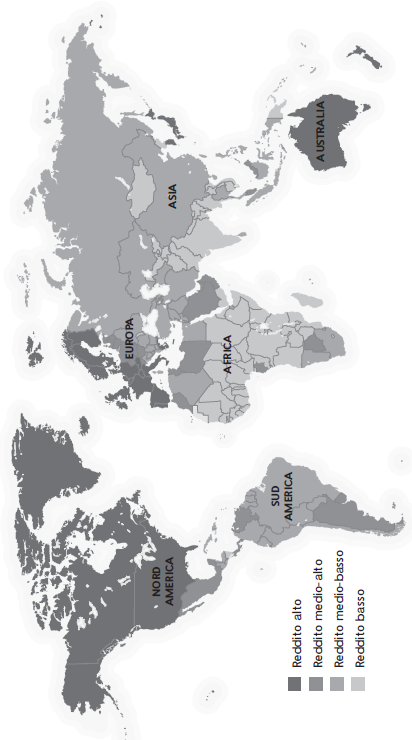 ©2015, McGraw-Hill Education, Inc. All Rights Reserved.
Potere e disuguaglianze globali (3)
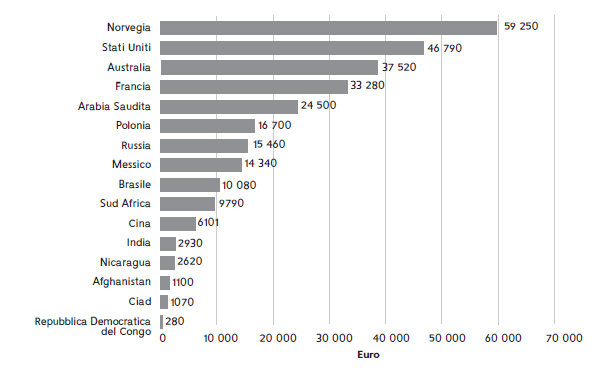 ©2015, McGraw-Hill Education, Inc. All Rights Reserved.
Potere e disuguaglianze globali (4)
L’impatto delle disuguaglianze globali
Aspettative di vita e di salute.
Abitazione.
Istruzione.
La disuguaglianza interna ai Paesi
©2015, McGraw-Hill Education, Inc. All Rights Reserved.
Spiegare le disuguaglianze globali (1)
Cultura e disuguaglianza globale: la teoria della modernizzazione.
Potere e disuguaglianza globale: la teoria della dipendenza.
Teoria della dipendenza
Teoria che attribuisce la disuguaglianza globale allo sfruttamento dei Paesi poveri da parte di quelli ricchi.
Teoria della modernizzazione
Teoria che attribuisce la disuguaglianza globale alle differenze culturali.
©2015, McGraw-Hill Education, Inc. All Rights Reserved.
Spiegare le disuguaglianze globali (2)
Colonialismo e Neo-colonialismo
Colonialismo
Utilizzo del potere militare, politico ed economico da parte di una società per dominare i membri di un’altra società, quasi sempre per trarne un beneficio economico.
Neo-colonialismo
Sistema di dominio economico suo Paesi più poveri da parte dei Paesi ricchi senza l’uso del controllo politico e/o dell’occupazione militare.
©2015, McGraw-Hill Education, Inc. All Rights Reserved.
Spiegare le disuguaglianze globali (3)
La World System Analysis:
Paesi centrali, periferici, semi-periferici.
Ruolo delle istituzioni finanziarie globali.
World System Analysis
Approccio che si concentra sull’interdipendenza tra i Paesi che fanno parte di un unico sistema economico globale.
©2015, McGraw-Hill Education, Inc. All Rights Reserved.